－圣诞节－     
- Merry Chsistmas - 

活动策划方案
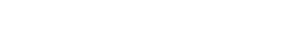 基督教纪念耶稣诞生的重要节日。
耶稣诞生的日期，《圣经》并无记载。公元336年罗马教会开始在12月25日过此节。5世纪中叶以后，圣诞节作为重要节日，成了教会的传统，并在东西派教会中逐渐传开。.
12月25日
?
怎么过
圣诞节
圣诞节已经为西方世界以及其他很多地区的公共假日。
因所用历法不同等原因，各教派会举行庆祝的具体日期和活动形式也有差别。
现在西方在圣诞节常互赠礼物，举行欢宴，并以圣诞老人、圣诞树等增添节日气氛，已成为普遍习俗。
目录
赞助预算
节日特色
6.
1.
目的
主题
宣传布置
2.
5.
活动内容
活动概况
4.
3.
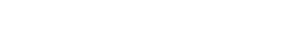 01
节日特色
Festival Features
圣诞颂歌
特色文化
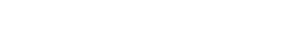 圣诞帽
圣诞贺卡
圣诞大餐
圣诞树
圣诞老人
圣诞袜子
Merry Christmas
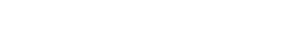 01
目的主题
Purpose Theme
活动目的
每年的12月25日是圣诞节，因其祈祷平安、体现关爱的喜庆祥和气氛，这个由西方传入我国的节日，逐渐被人们认识和接受，开始成为公司年末重大主题营销活动之一。我们把握商机，创新策划推出以“缤纷之夜·最HIGH圣诞节”为主题，以体现亲情、友情为主要内容的欢乐庆祝活动，系列活动环环相扣，亮点叠出，为活跃公司气氛和联络客户感情，提供了良好的契机，也为公司下一年度工作奠定了基础。
活动主题
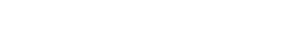 —  缤 纷 之 夜  —
最HIGH
圣诞夜
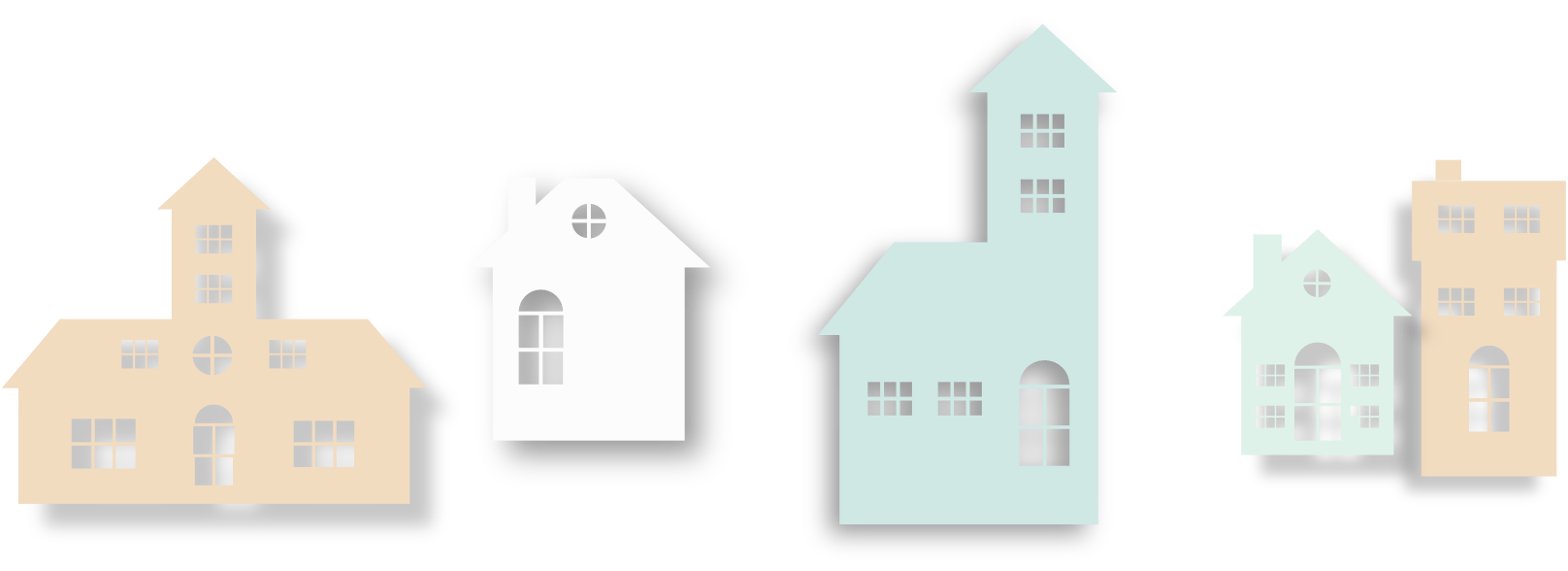 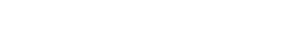 01
活动概述
Activity Overview
活动概述
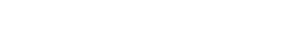 20XX年12月25日
19:00-22:00
公司本部A座F7楼大会议室
① 公司全体成员      ② VIP客户及合作单位主要成员
https://www.microsoft.com/zh-cn/
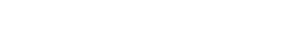 01
活动内容
Activity Content
活动流程
B
19：00
D
19：10~19：40
活动准时开始
进行第一个活动
F
20：20~21：00
第三个活动
C
19：00~19：10
A
19：00之前
主持人开场
领导致词
播放圣诞歌曲
营造圣诞气氛
E
G
19：40~20：20
21：00~22：00
第二个活动
主持人组织
所有人一起互动
具体活动内容
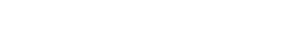 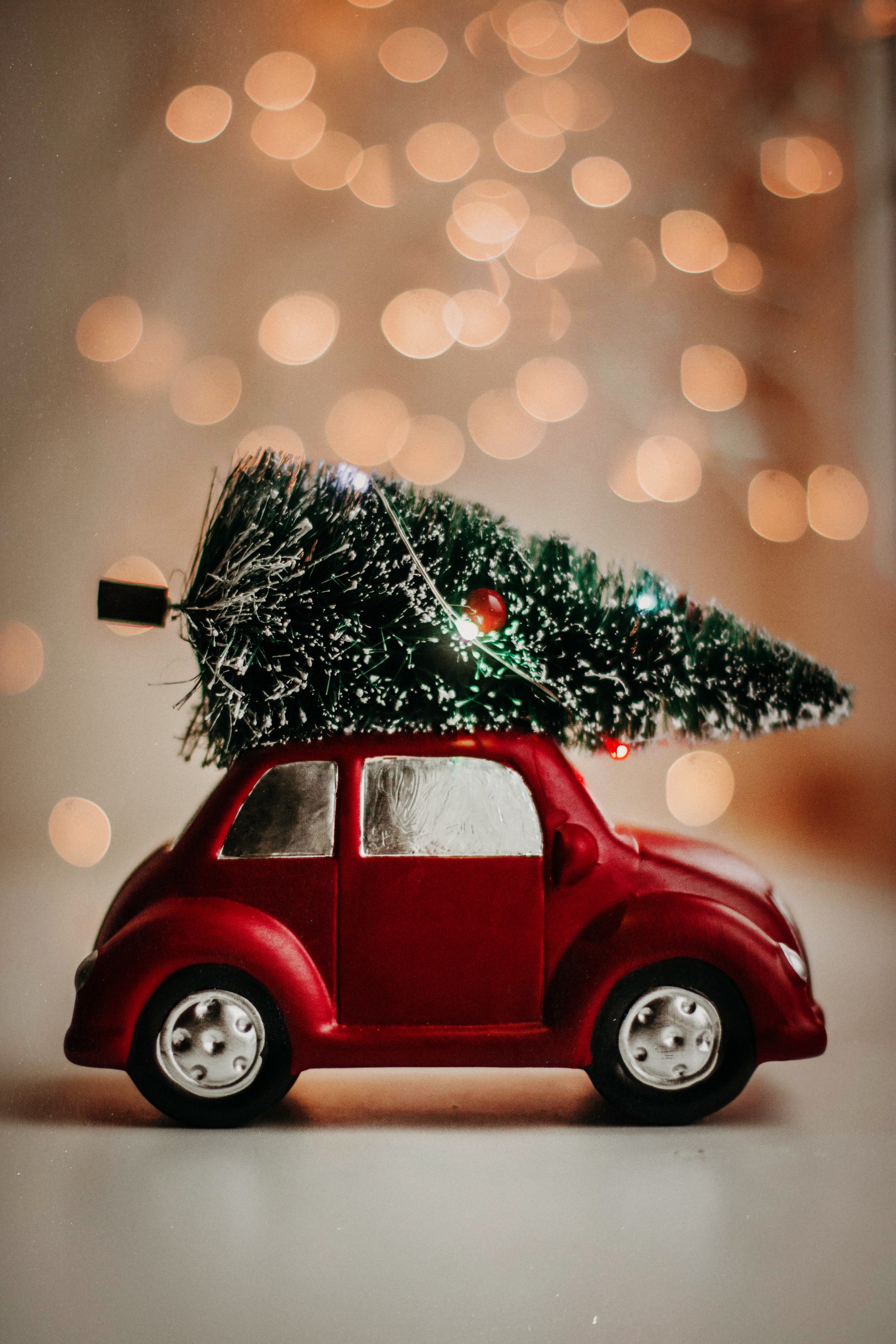 Activity
活动一
“拍七令”
炒活现场的气氛，让
所有人都参与到其中来
具体活动内容
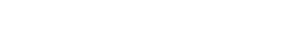 ①
游戏规则：
多人参加，从1-99报数，但有人数到含有“7”的数字或“7”的倍数时，不许报数，要拍下一个人的后脑勺，下一个人继续报数。在所有到场者中循环3~5次。如果有人报错数或拍错人则给予一定的处罚。
“拍七令”
目的

提高团队成员对逆境的
思考，克服惯性思维
处罚方式：
每循环一次的所有出错者一起出一个表演，可一起合作，也可选派代表。
兴奋点：
没有人会不出错，虽然是很简单的算术。
具体活动内容
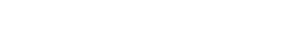 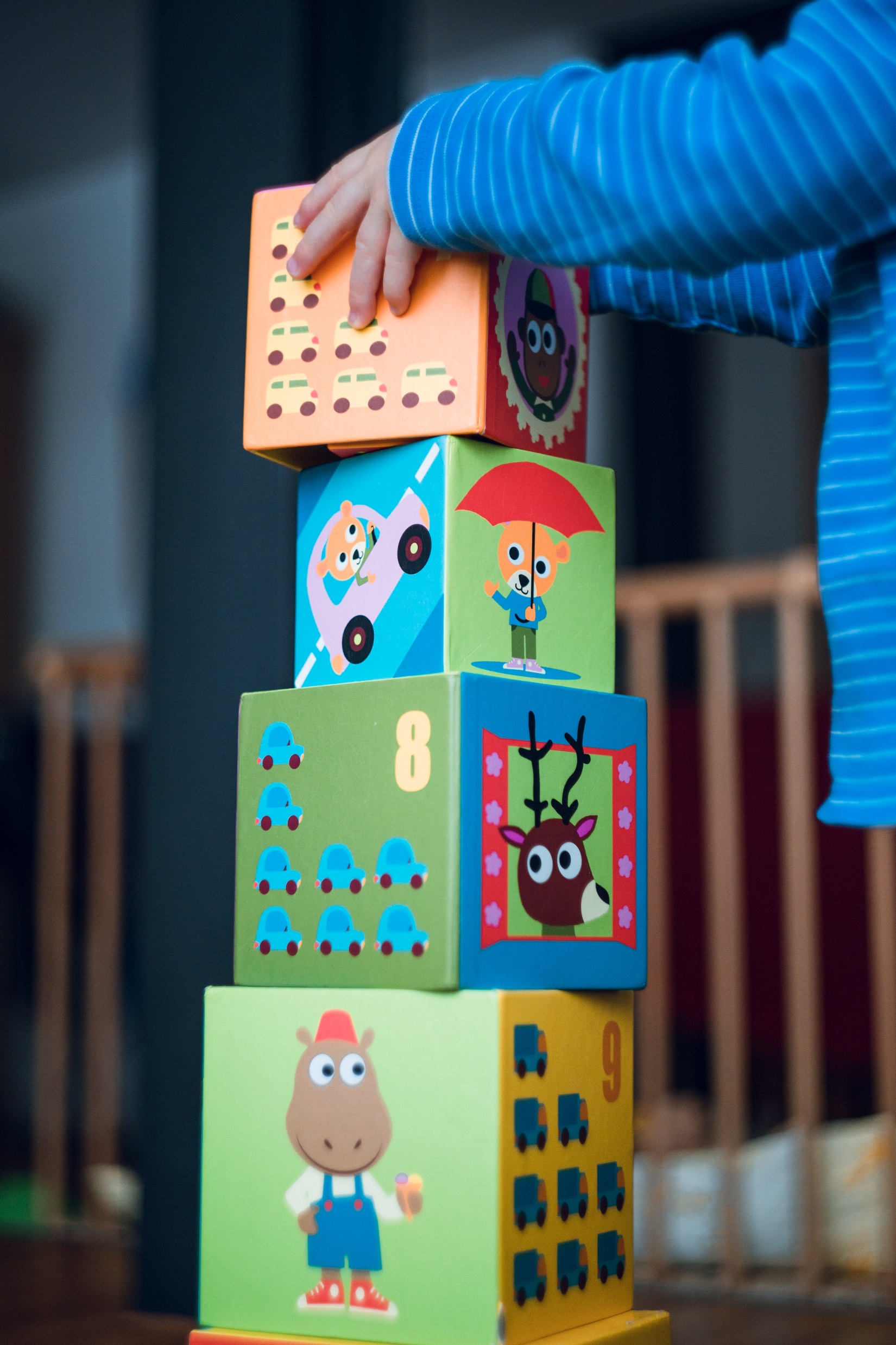 Activity
活动二
“椅上功夫”
培养学员计划、组织、协调能力
具体活动内容
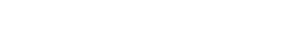 ②
游戏规则：
①
②
③
“椅上功夫”
各组互相商量要如何才能站上最多的人。
依照号令比赛，哪一张椅子上站最多的人。
可以规定一个时限，如3分钟。
目的

锻炼团队合作能力
及协调能力
奖惩方式：
对于人数最多并且站到椅子上的每个人给于一份小礼品；对于人数最少的一组且站到椅子上的人，则给于相应惩罚
具体活动内容
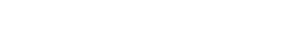 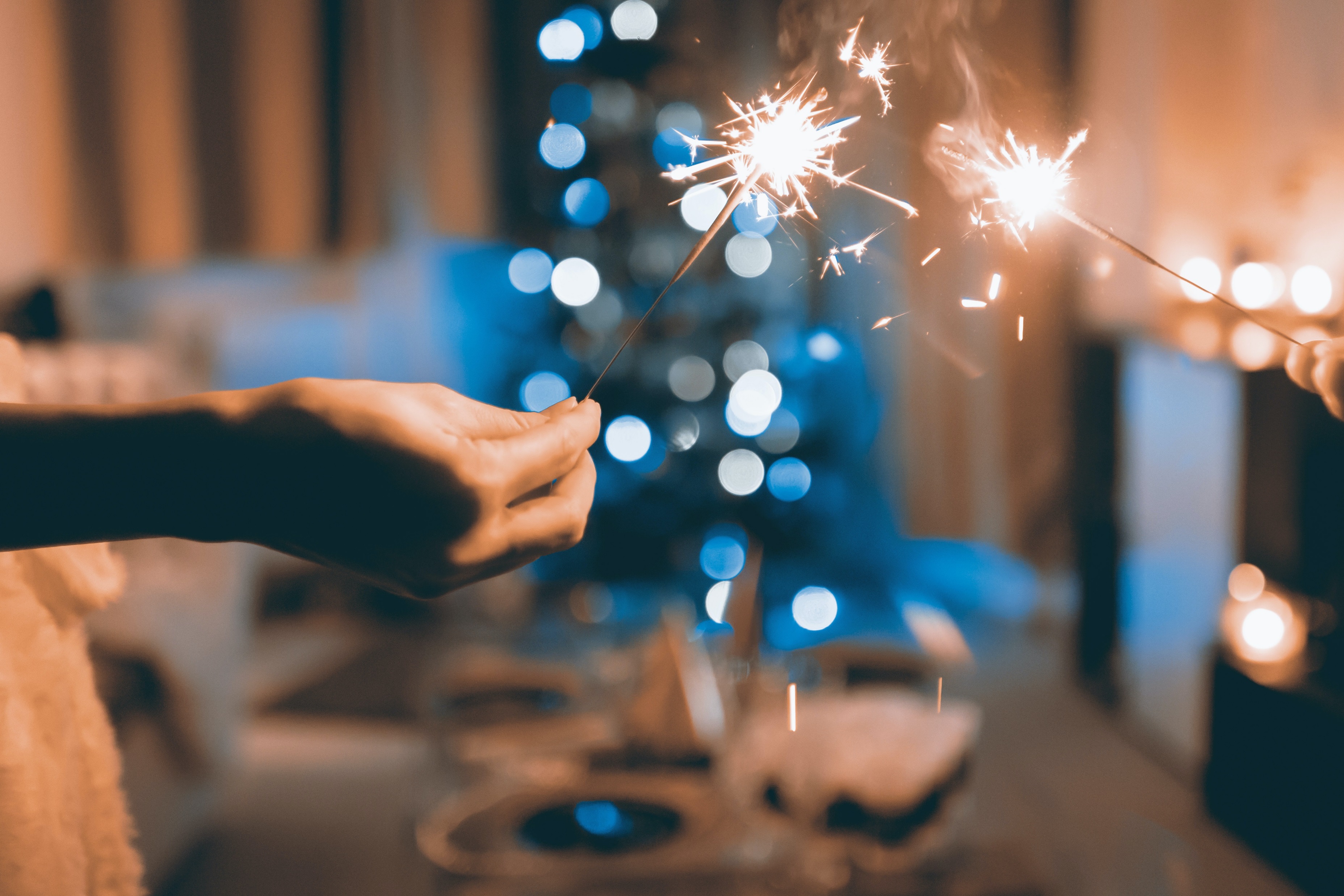 Activity
活动三
“祝福传递”
缓解一下刚才激动的心情
具体活动内容
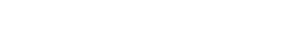 ③
“祝福传递”
主持人将活动开始前收到的所有圣诞卡片放到一个大的布袋里，让每人抽取一张，把美丽的圣诞祝福带给每一个人。

在抽取卡片时，播放圣诞歌曲，最后邀请嘉宾把自己抽到的贺卡上的内容念出来。
目的

活跃气氛，情感升华
补充说明
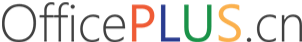 积极鼓励员工参加，提前汇总到场人员，于22日前汇总完毕；
征集整理参加人员意见建议，以及在互动环节需要展示的才艺；
场地保障人员应佩戴工作证，按规定着装，注意礼仪，发现问题及时处置；
开场前1.5小时，对场地进行的最后调试完毕，确保各部分正常运行；
本次活动前应做好充分的准备工作，并在相应环节做好预案：
       ①确保活动场地不会被其他机构占用，水、电、家具、器具完备；
       ②提前做好多个活动版本，避免活动因人员不足而无法进行；
       ③发生火灾地震等不可抗力的意外灾害时，有专人组织人员活动人
       员撤离。
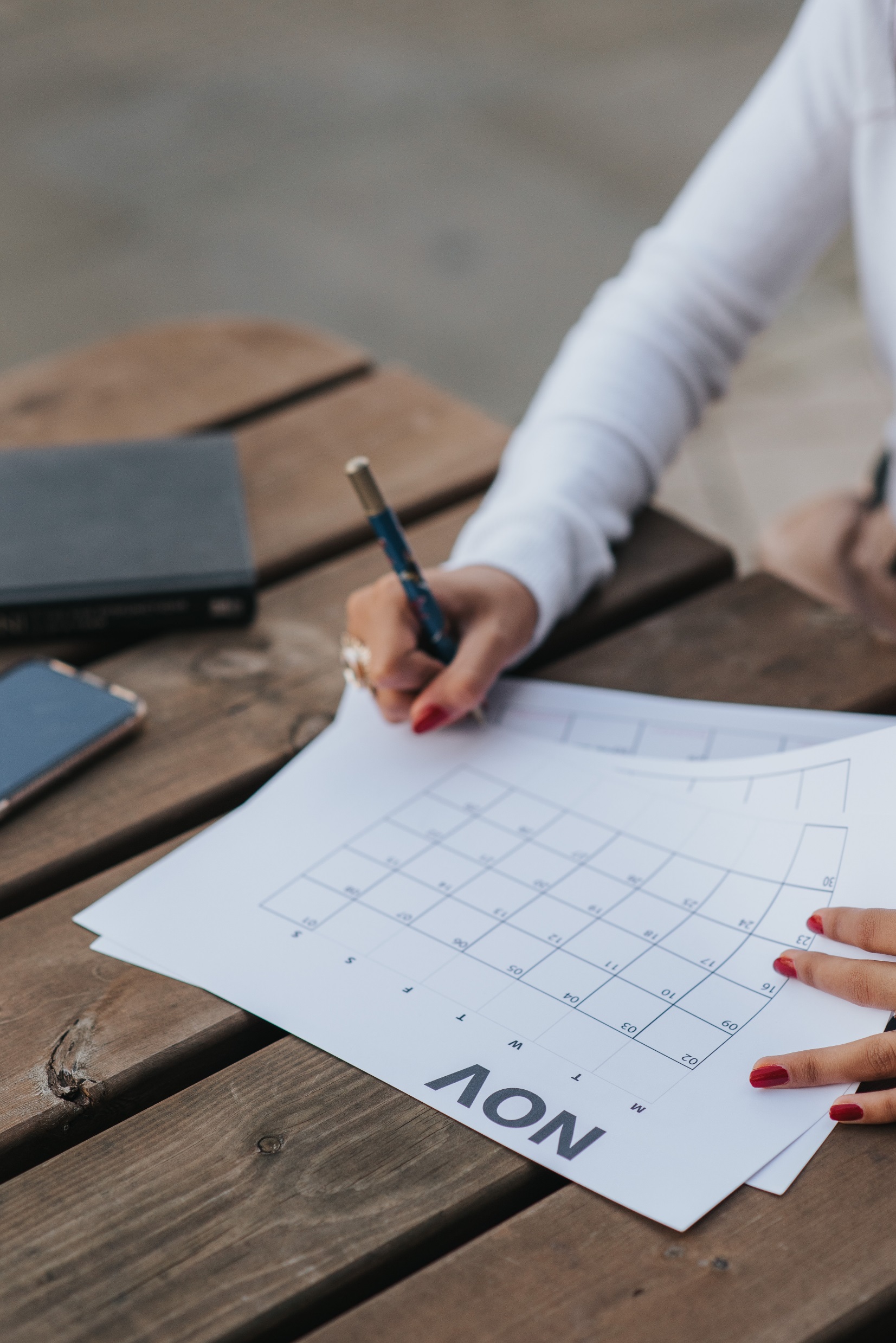 Supplementary 
Notes
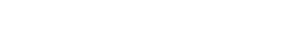 01
宣传布置
Publicity Layout
宣传物料
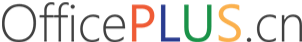 宣传海报
22日在公司主要位置张贴活动POP海报，24日在CBD指定位置张贴主题海报，预计需要海报10张，由宣传部门负责海报的制作和布置
宣传横幅
24日在公司主要位置悬挂活动横幅，25日在会场和主要入口悬挂横幅，预计需要横幅5条，由宣传部门负责横幅文字的制作和横幅的悬挂。
场地布置
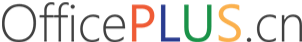 入口处
玻   璃
放置一棵圣诞树
树上悬挂好各式
装饰物
张贴统一样式装饰物用自喷漆喷绘相关
涂鸦
墙   壁
高   空
张贴一张大白纸
在上面张贴各式名签
写上祝福语
距地面2m处设置悬挂氦气球和圣诞小
挂件
餐饮礼品
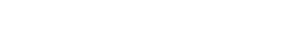 礼品区
餐饮区
礼品集中摆放，主要以公司及合作伙伴形象手办、周边、生活日用品为主，兼顾纪念性和实用性
菜品丰富、色香味俱全，避免出现有刺激性气味食品，活动全程餐饮区要保证菜品温度和卫生
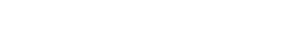 01
赞助预算
Sponsorship Budget
赞助单位
单位E
单位B
单位D
单位A
单位F
单位C
单位G
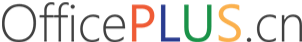 资金预算
活动资金可控
活动总预算
<85%
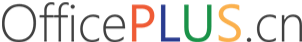 随着改革开放，中西方文化的不断融合，圣诞节在中国，尤其是在中国年轻一代的影响里逐渐增大，如今已经成为中国新生代群体的一个重要节日。通过在圣诞节组织的丰富多样的活动，既可以博得年轻群体的关注，提升公司文化魅力，也可以作为公司内部、公司与公司之间释放压力、联络情感、沟通交流的一种重要方式。
        总的看来，本活动的难度均不大，经费的开支，即宣传、会场布置、奖品的费用，无不确定因素的变动开支，都能够控制在预算的范围内。
感谢观看
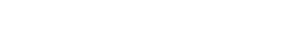 期待明年再次相遇
备选图标
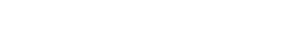 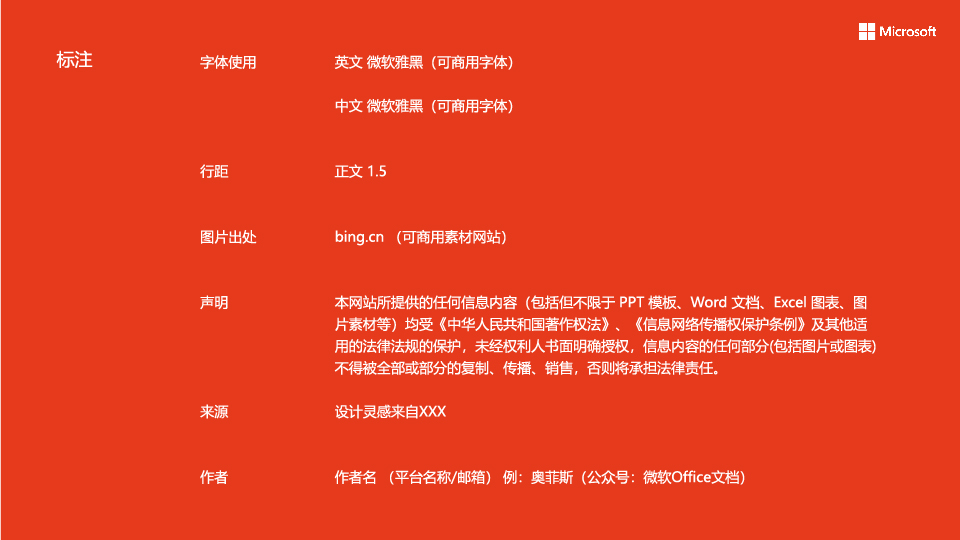 标注
（可商用字体）
字制区喜脉体
英文
字体使用
（可商用字体）
字制区喜脉体
中文
（可商用字体）
思源黑体 CN Normal
1.5
行距
正文
www.pexels.com
图片出处
（可商用素材网站）
本网站所提供的任何信息内容(包括但不限于PPT模板、Word文档、Excel图标、图
偏素材等) 均受《中华人民共和国著作权法》、《信息网络传播权保护条例》及其他适
用的法律法规的保护，未经权利人书面明确授权，信息内容的任何部分(包括图片或图表)
不得被全部或部分的复制、传播、销售，否则将承担法律责任。
声明
OfficePLUS.cn
作者
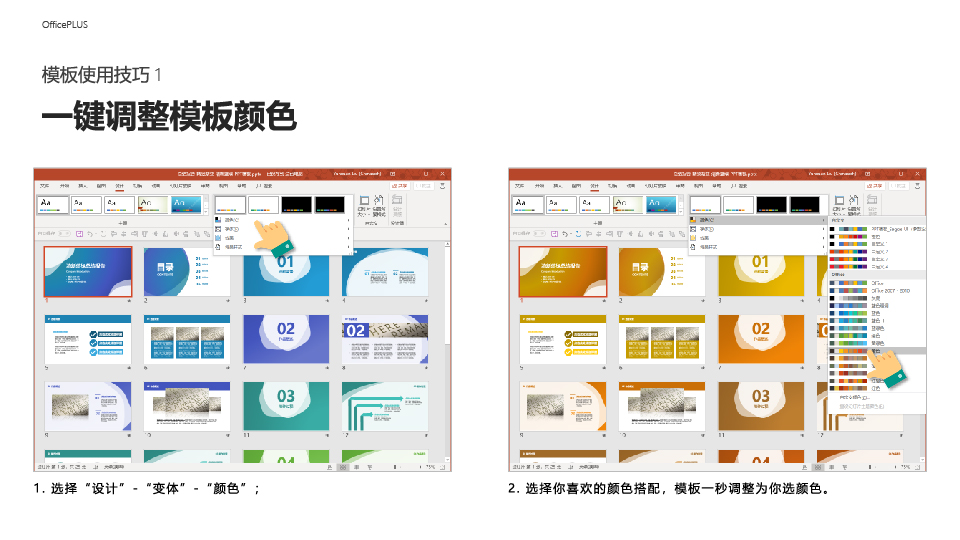 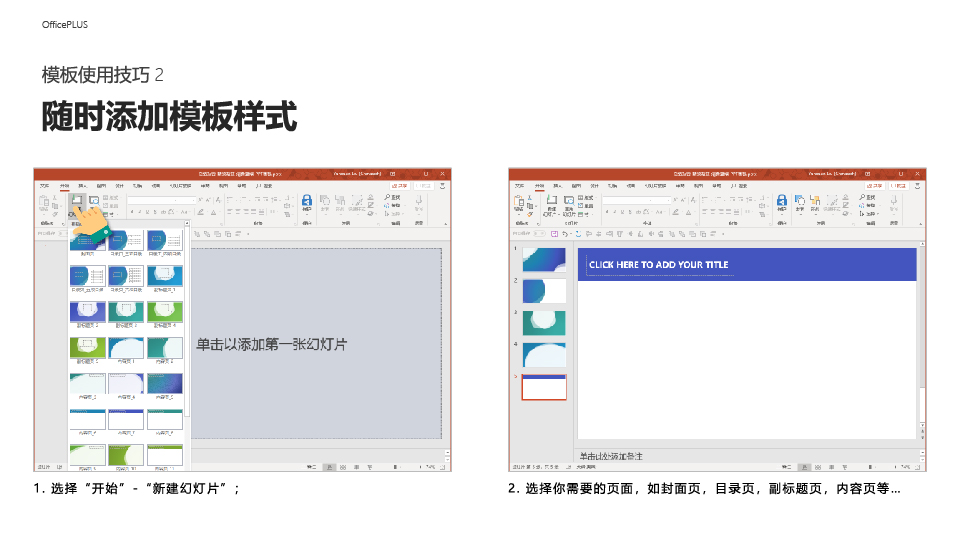